ICT: CONTRIBUTING TO CULTURAL CHANGEAT THE ABS
Patrick HadleyChief Information OfficerAustralian Bureau of Statistics
MSIS - Dublin April 2014
INTRODUCTION
ICT – Integral & Fundamental to NSOs
NSOs & Technology:
innovative; adept;
opportunities & challenges
NSOs and Change ?
a new paradigm
Many forces shape and change organisation culture 
The impact of ICT on organisation culture is profound
Patrick Hadley, MSIS April 2014
CONTEXT & BACKGROUND
Business Transformation
The Challenges
ABS 2017 Transformation Program
Patrick Hadley, MSIS April 2014
The Challenges
Financial Constraints
New Information:
Sources/ potential
Reduce costs of business
More complex measurement
Increased expectations:
new statistical products
Improved data quality
Faster
Improved/flexible access
Patrick Hadley, MSIS April 2014
ABSTransformation Program
Survive   Reduce the cost and time of doing business

Thrive   Grow the business through new statistical products and services

Provide   Deliver the first digital Census (2016) on time, budget, and quality ...while delivering on Business As Usual.
Patrick Hadley, MSIS April 2014
[Speaker Notes: To meet the challenges the ABS  has embarked on a significant Transformation Program which aims to facilitate a changed role for the ABS.

Survive & Thrive aims to transform the business.

What we are trying to do

Change the way we do business
Focus on the value add activities]
CONTEXT & BACKGROUND
Business Transformation
Capabilities to Deliver Transformation
Whole of Government Strategies
new Australian federal government September 2013
ICT policy: e-government & the digital economy
Commission of Audit
Patrick Hadley, MSIS April 2014
2016 AUSTRALIAN CENSUS OF POPULATION & HOUSING
The first truly digital Census
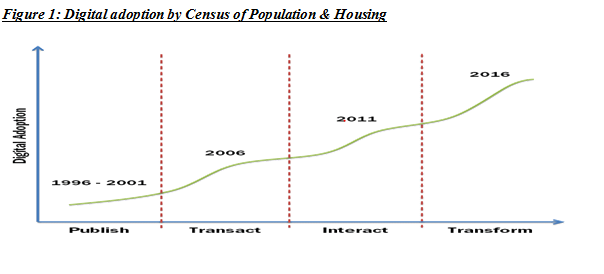 Patrick Hadley, MSIS April 2014
2016 DIGITAL CENSUS
The nexus of forces
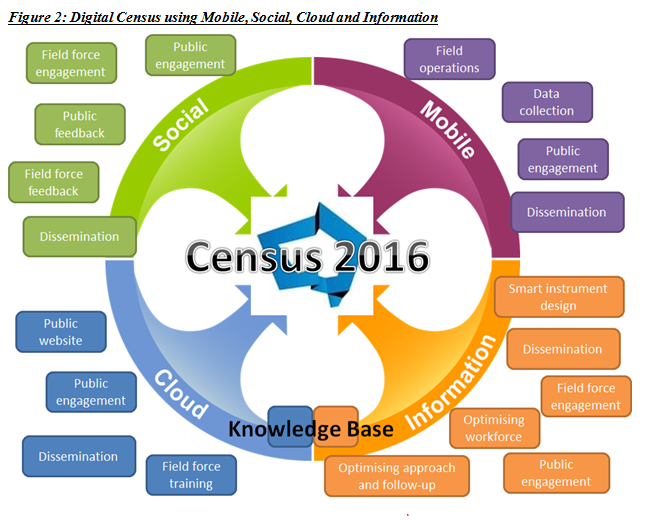 Patrick Hadley, MSIS April 2014
2016 DIGITAL CENSUS
Aims:

Optimise field workforce deployment based on real-time data
Shift population to willing on-line respondents
A richer data set – targeted respondent prompts
Dissemination: analytics driven; personalised; visualisation

A broader agenda: Leadership & Capabilities
Patrick Hadley, MSIS April 2014
ICT CONTRIBUTION TO CULTURAL CHANGE
Core characteristics (themes):
agility & flexibility
dynamic, real–time decision making
external focus
responsibilities
leadership
technology management
Patrick Hadley, MSIS April 2014
AGILITY & FLEXIBILITY
ICT enables us to take a “citizen centric” view in how we can engage
Census now has a number of engagement channels
Change in organisational culture away from “one-size-fits-most
Patrick Hadley, MSIS April 2014
DYNAMIC, REAL TIME DECISION MAKING
Ability to access, collect, stream and integrate more data and information
The new approach to Census 2016 relies upon real-time decision making
Culture shift from defined, inflexible processes to immediacy and responsiveness
Patrick Hadley, MSIS April 2014
EXTERNAL FOCUS
Change drivers / game changers
Transformation : COTS / GOTS
Transformation capacity and capability
Whole of Government Strategies
Census
Strategic partnerships
Open source
Cloud
Culture shift: more open, responsive, participatory stakeholder engagement; collaborative partnerships
Patrick Hadley, MSIS April 2014
RESPONSIBILITIES
The lines are blurring between where business stops and ICT starts
Project teams must wear an “enterprise hat”
New structures, capability ownership, centralisation
Increased complexity: stakeholders; teamwork; communication; project management
Patrick Hadley, MSIS April 2014
LEADERSHIP
Business leaders technology literate
ICT Leaders business savvy
Census an exemplar of ICT/business partnerships, governance, engagement
ICT grows and exports business leaders
Now a strategic dimension
Patrick Hadley, MSIS April 2014
TECHNOLOGY MANAGEMENT
ICT investment, governance, project management and business value are no longer owned solely by the CIO/CFO
ICT
Not just operational/financial efficiencies
Business transformation
Business growth/wealth creation
Change in culture: managing ICT as a valued business resource
Patrick Hadley, MSIS April 2014